Answer this:
Where do Jewish people (유대인) live?

What countries are Israel near?

Who do Jewish people worship?
Hanukkah
Who celebrates Hanukah?
The Jewish people! (유대인)
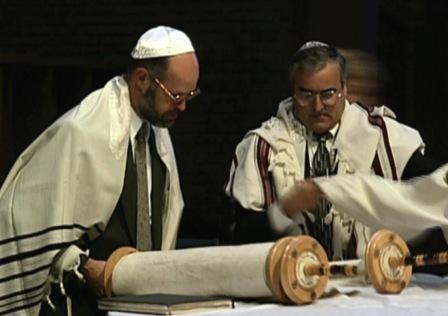 Hanukkah in America!
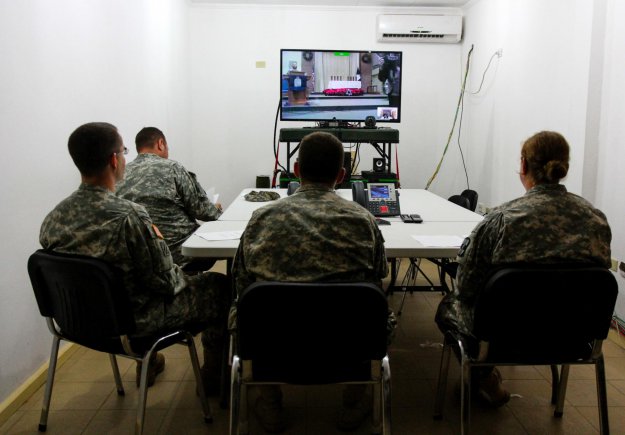 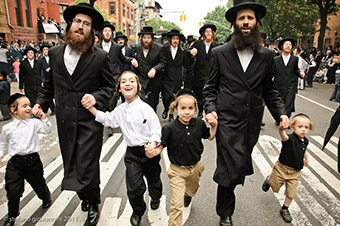 About 5.3 million Jewish people live in the United States.

So Hanukkah is celebrated across the US!
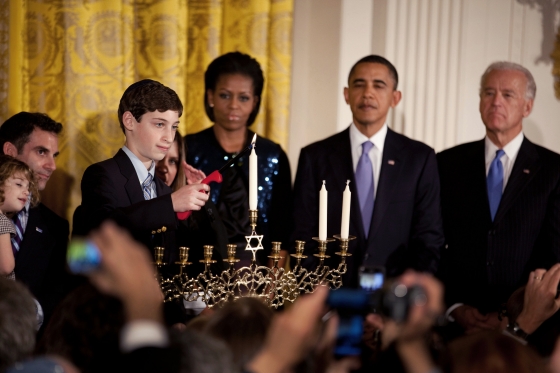 Where are the Jewish people (유대인) from?
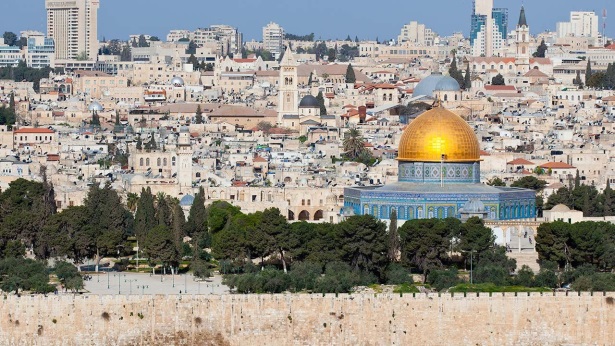 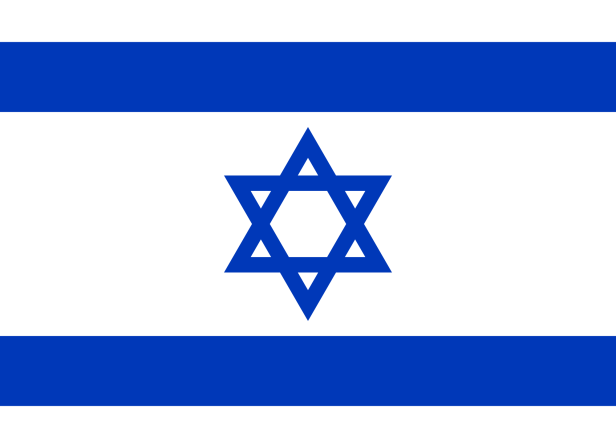 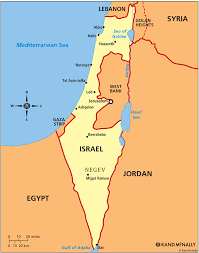 What famous book are the Jewish people in?
The Bible!
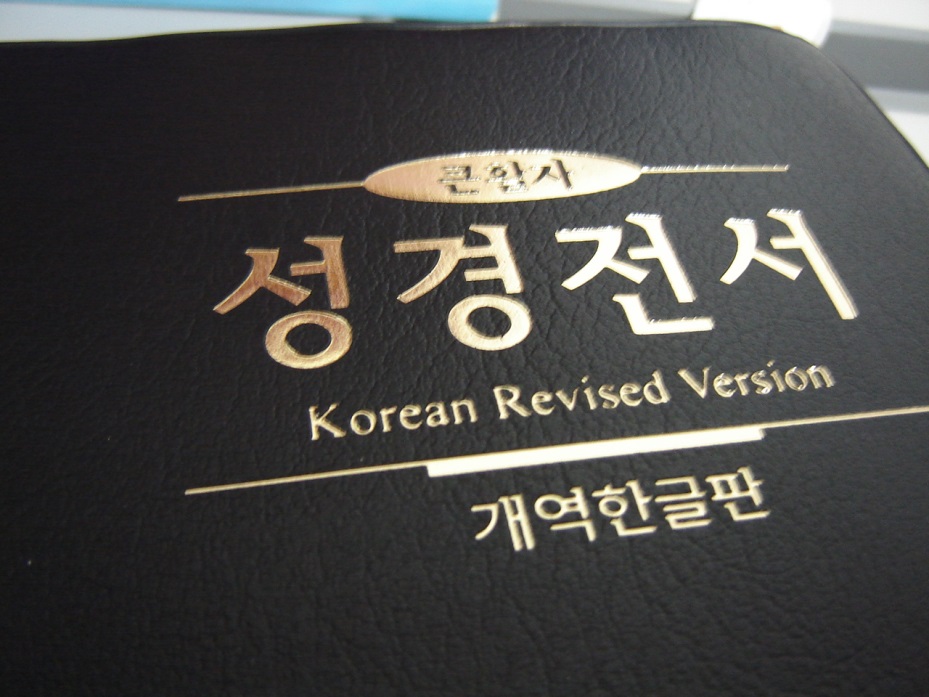 Who are some famous Jewish people?
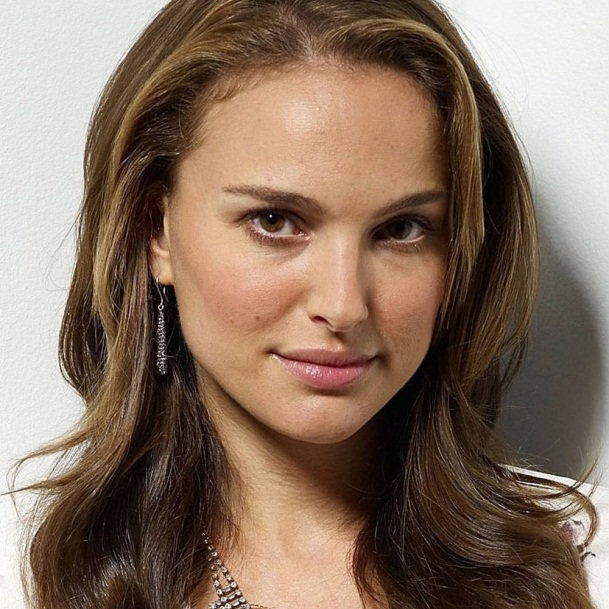 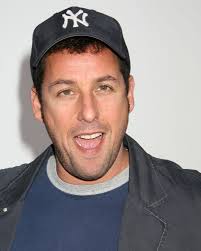 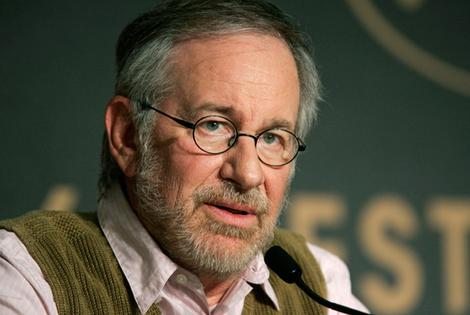 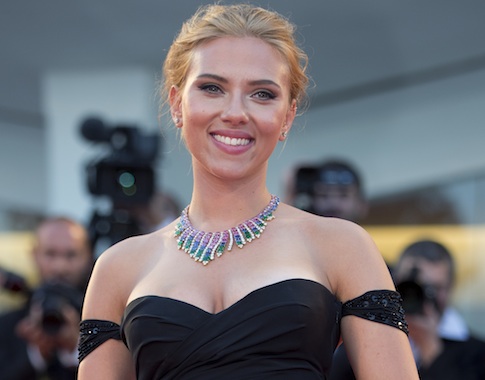 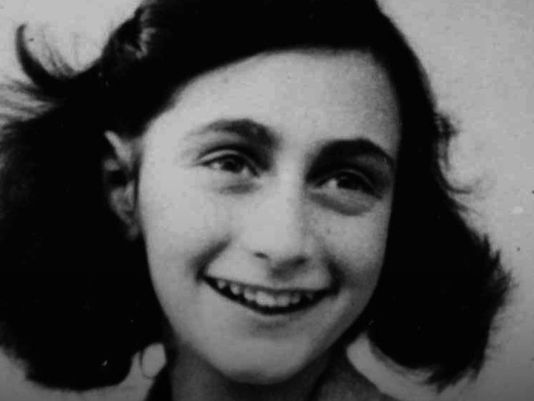 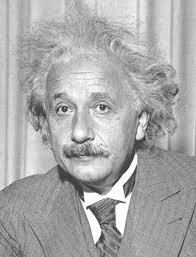 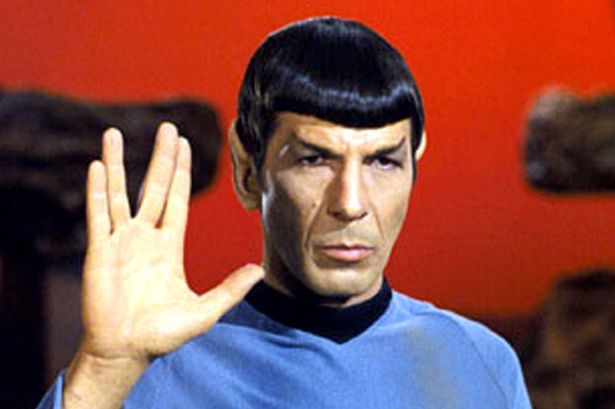 Hanukkah is…
The festival of lights

December 6-14, 2015
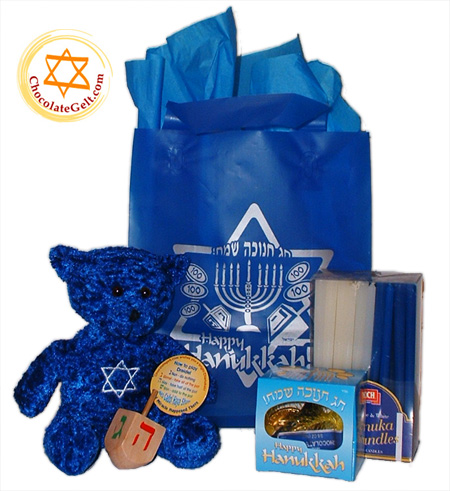 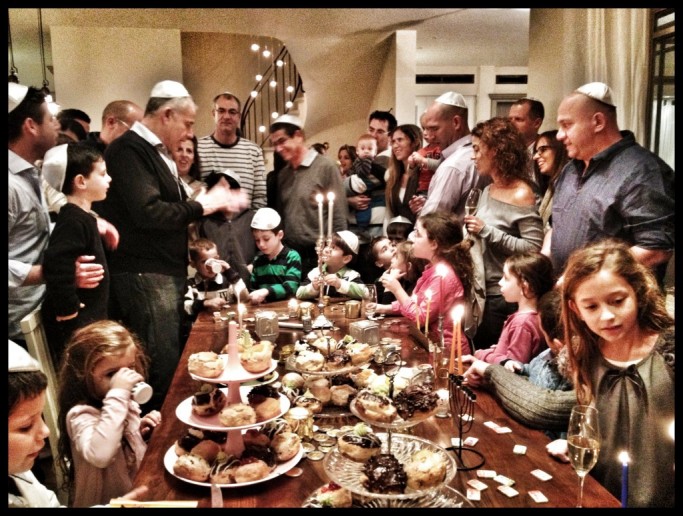 Hanukkah history…
Read the handout!
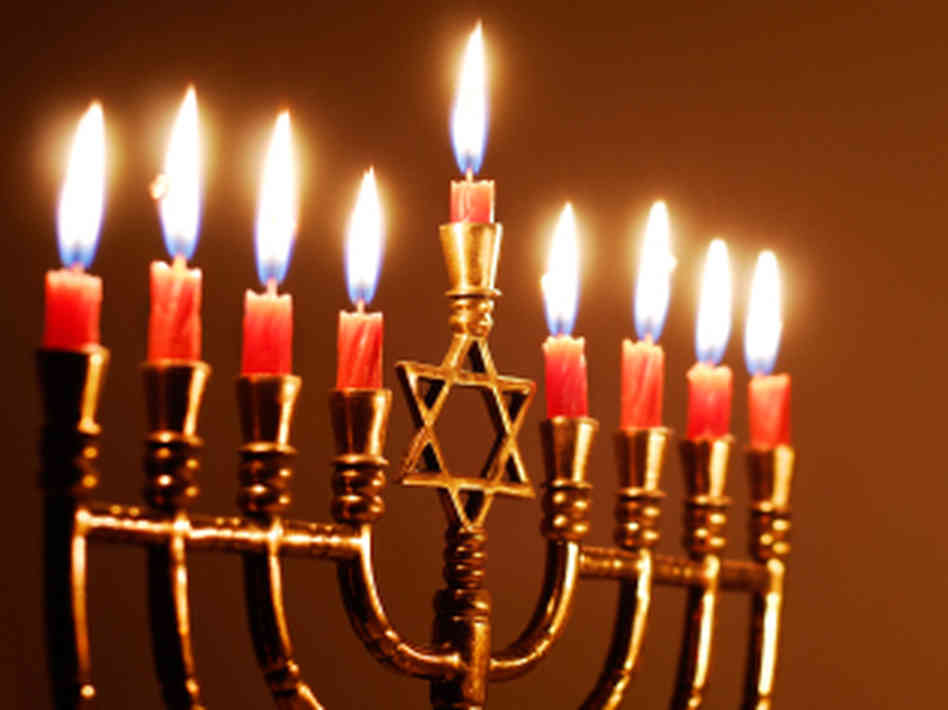 Who ruled Israel?
The Greeks!
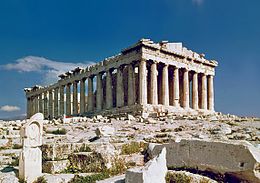 What did the Greeks do?
They forced the Jews to worship Greek Gods.
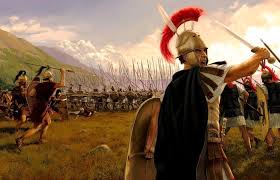 What did the Maccabees do?
They stopped the Greeks!
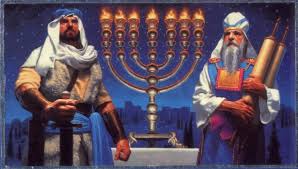 How much oil was in the temple?
Only enough for one night.
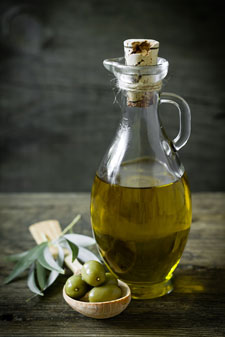 But what happened?
It burned for eight nights!
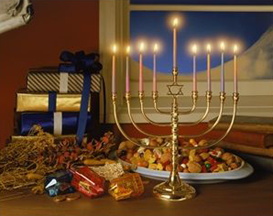 Celebrating Hannukah…
Demetria: “My family makes latkes, a type of potato pancake. Some people use apple sauce, but I like sour cream.”
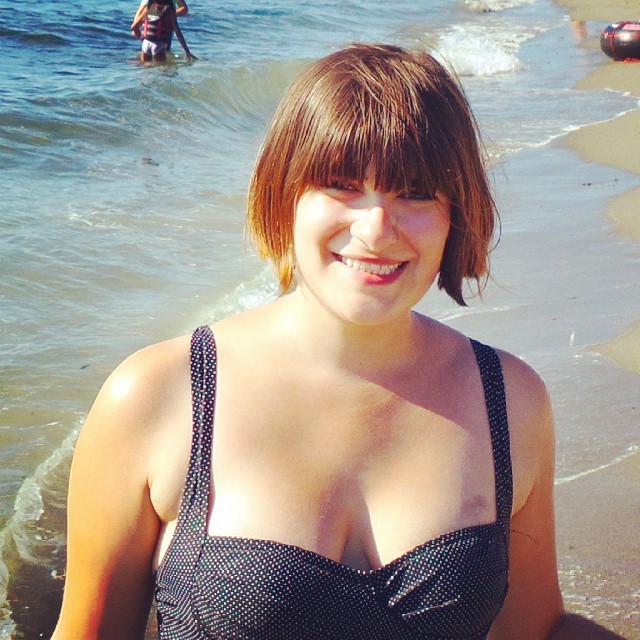 Hanukkah Food!
Usually fried in oil to remember the Hanukkah Miracle (기적). 

Latkes (potato pancake)

Sufgainot (fried donut)
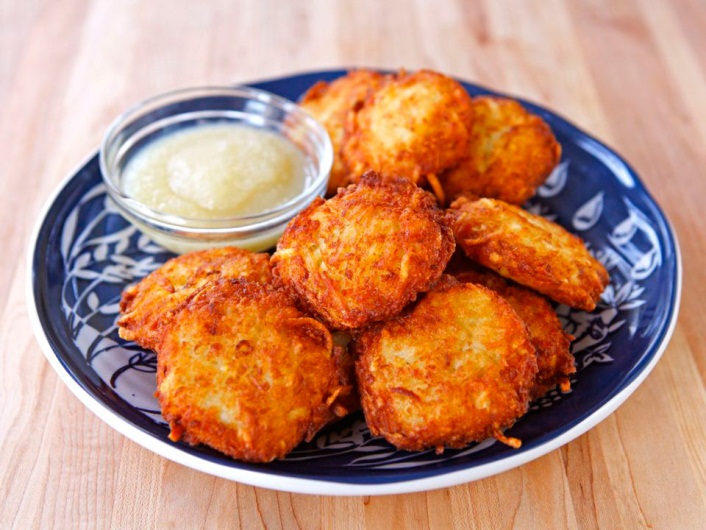 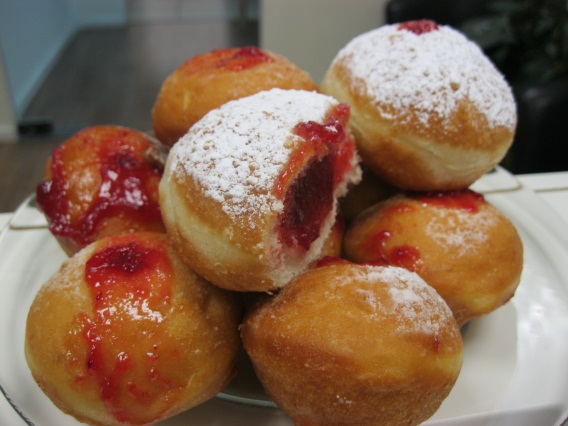 Latke Recipe Song!
https://www.youtube.com/watch?v=fg51la8Yayc
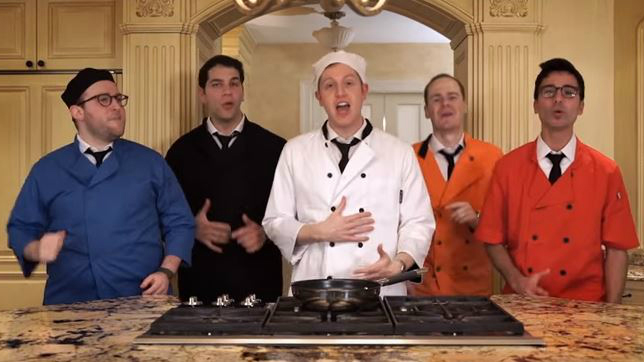 Yamaka (Kippah)
Worn by Jewish men/boys during times of worship.

Worn on Hanukkah.

Shows respect to God.
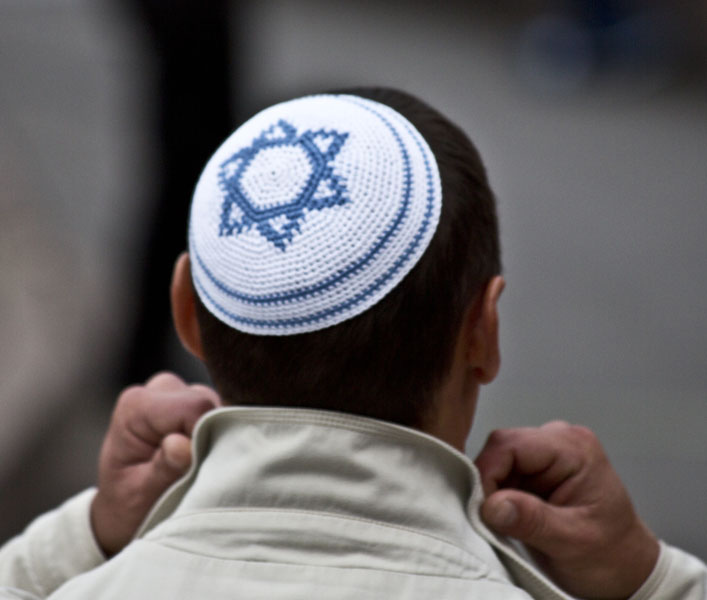 The Menorah
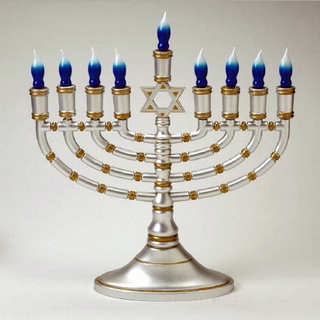 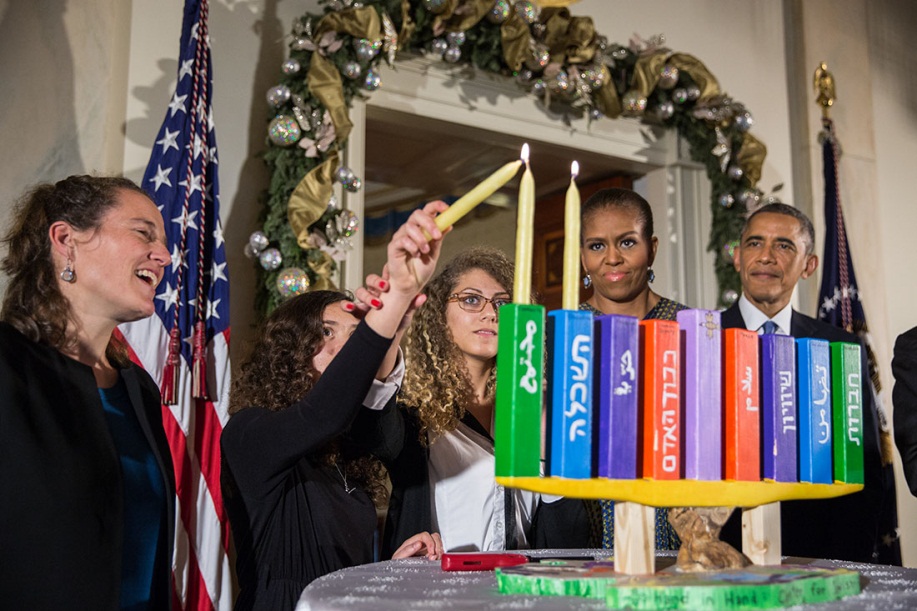 Candle holder used during Hanukkah.

Has eight candles, and one in the middle to light the others. 

Placed in the window to celebrate Hanukkah.
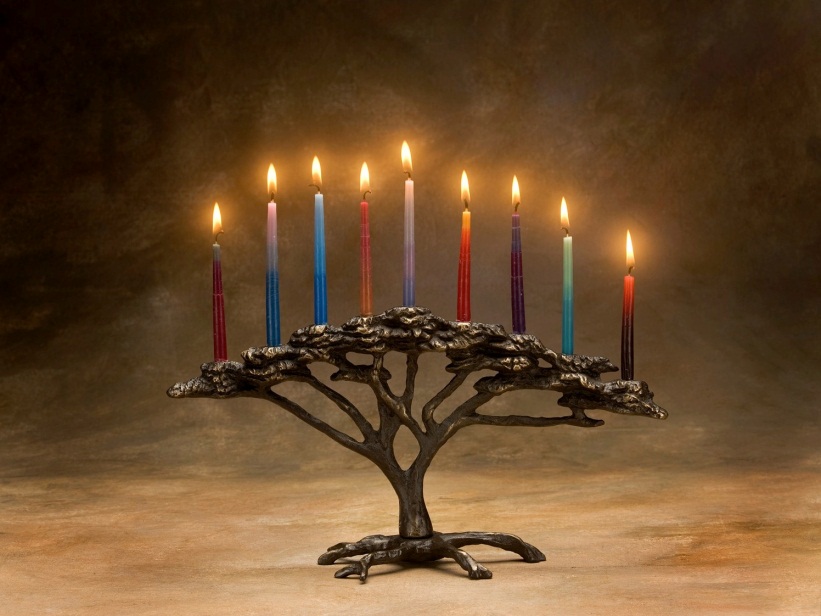 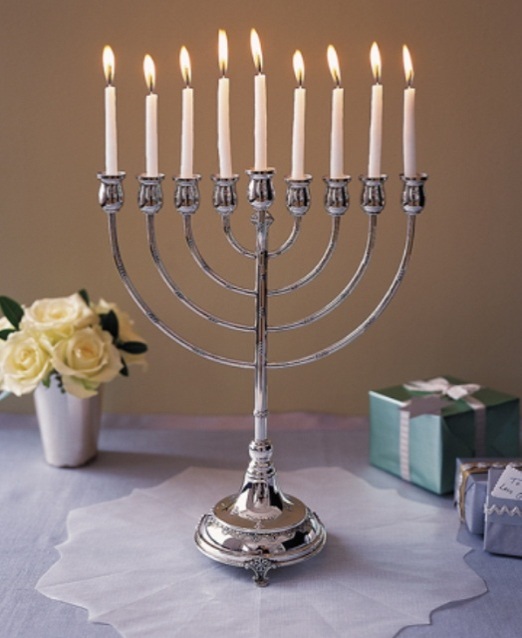 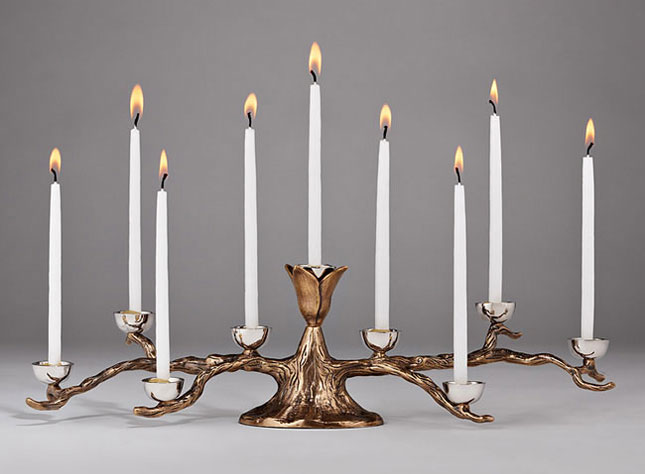 Lighting the Menorah
One candle lit each night. At the end of Hanukkah, all candles are lit.
https://www.youtube.com/watch?v=Qq_D56_RE3U
Presents!
Every night, people receive presents!

It is like Christmas, but for eight nights!
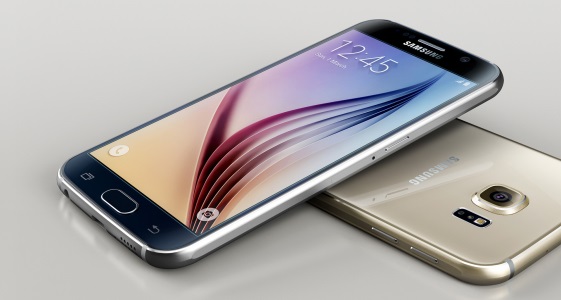 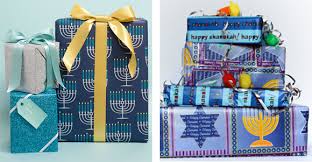 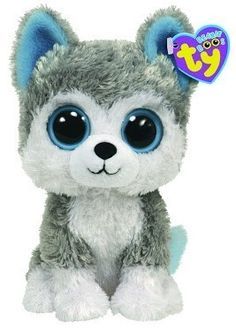 Dreidel
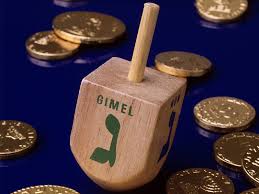 A type of spinning top played with on Hanukah.

All the sides have Hebrew letters, which mean different things. 

Depending what letter you get, you win more sweets or lose them!
Dreidel song!
https://www.youtube.com/watch?v=DtlLHwk9_Rw